第35回学術大会の様子
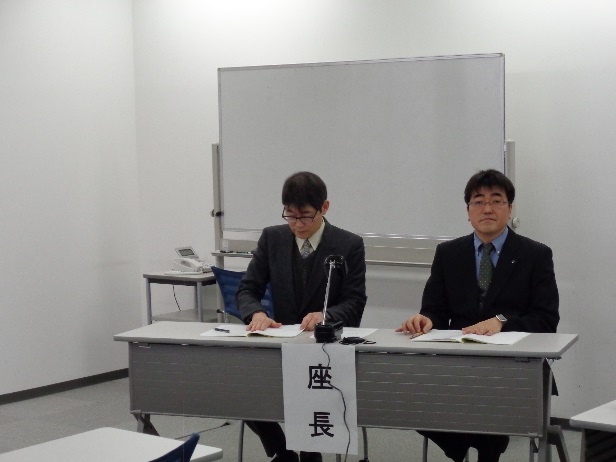 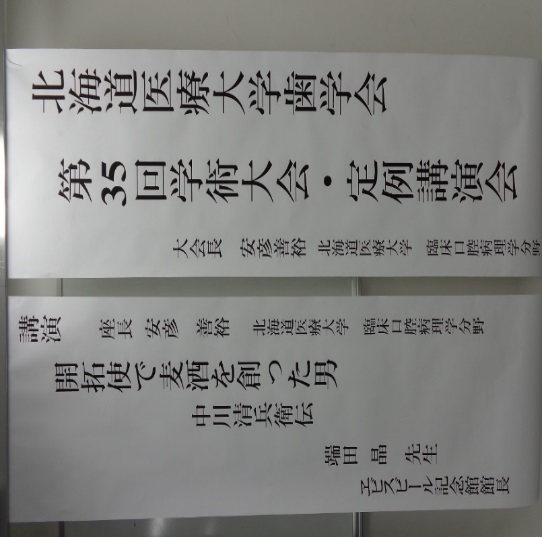 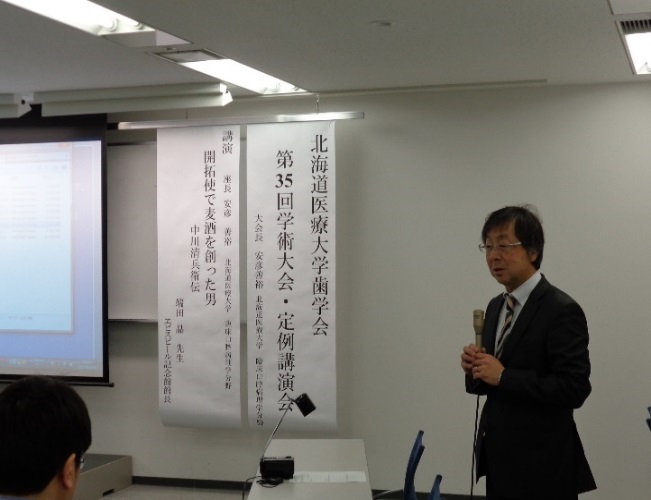 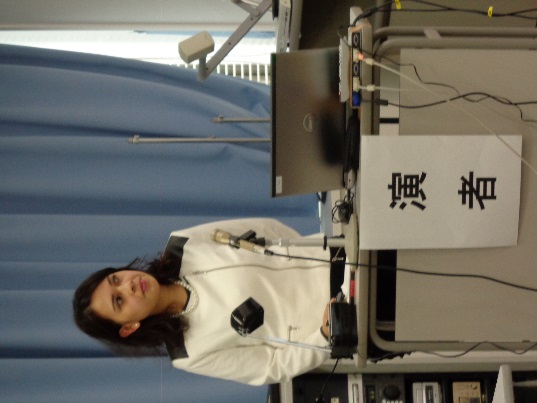 大会長の安彦教授よりご挨拶
トップバッターの留学生の発表
座長はダブル根津准教授
学術大会スタート！
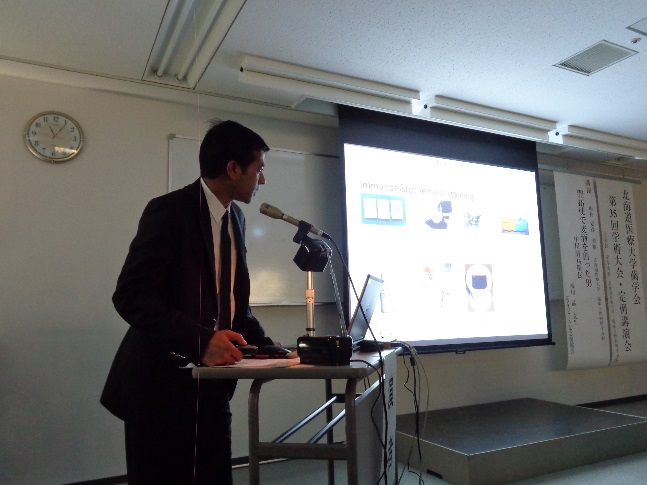 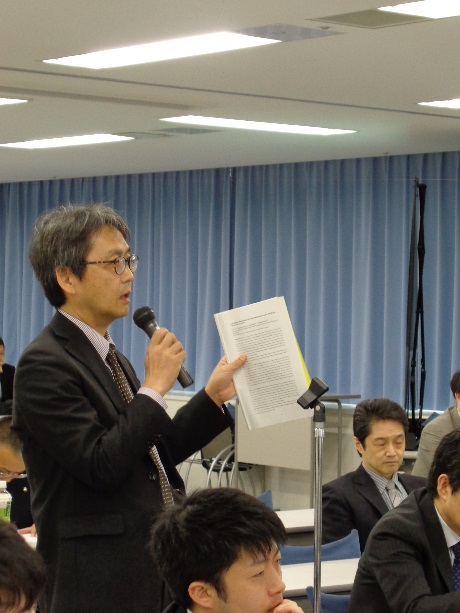 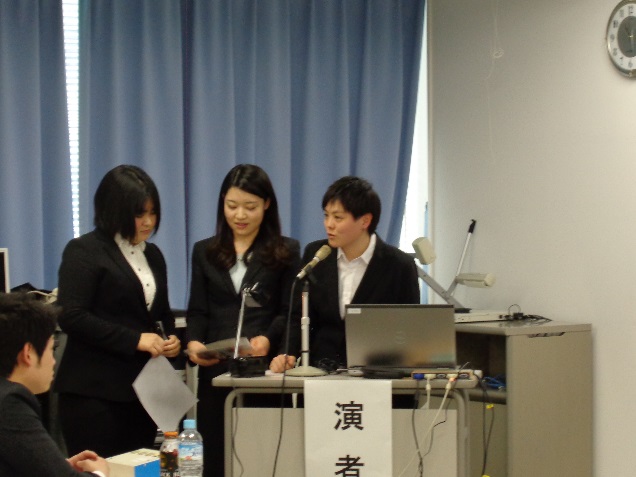 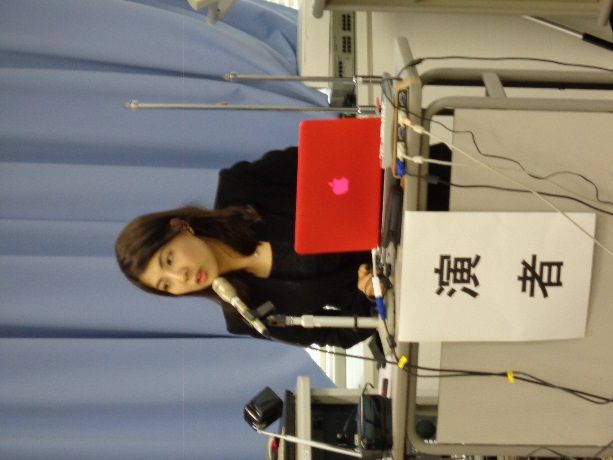 ネパールの留学生
歯学部5年生の皆さん頑張ってます。
先生からの質問も
留学生の発表が続きます。
学術大会の様子②
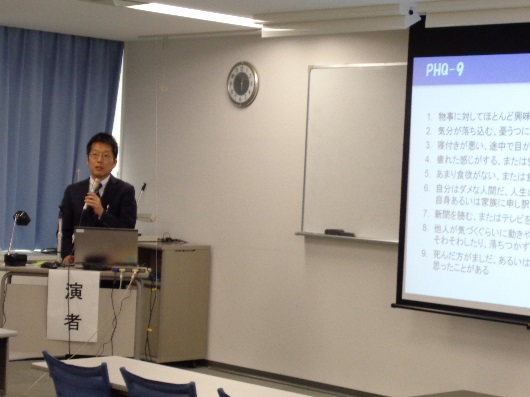 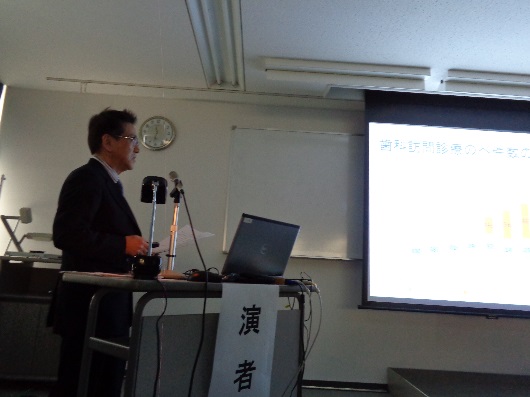 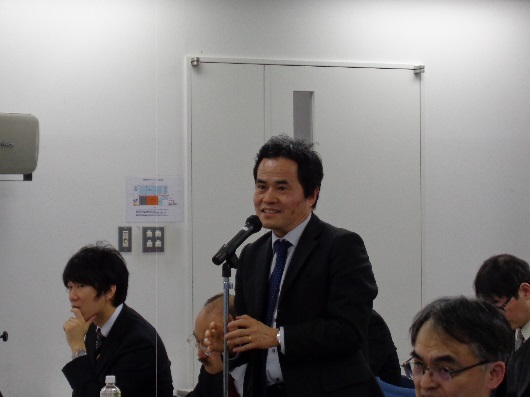 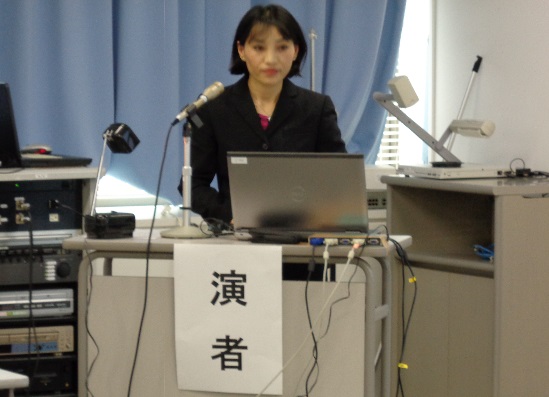 座長の荒川准教授と倉重講師
活発な質問も・・
発表が続きます。
＜各賞の授与＞
2016年度研究奨励賞
名誉会員
論文賞
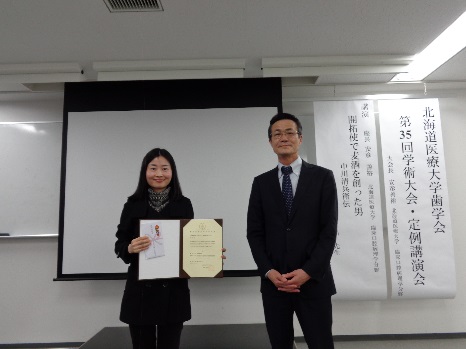 特別研究員、唐佳さん
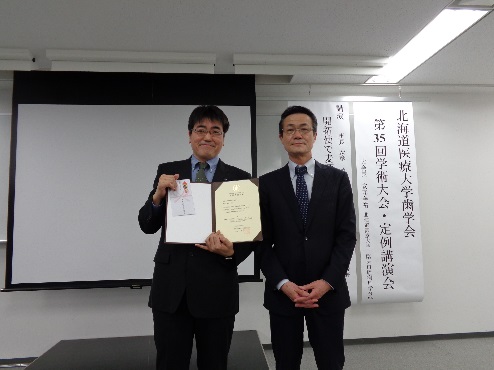 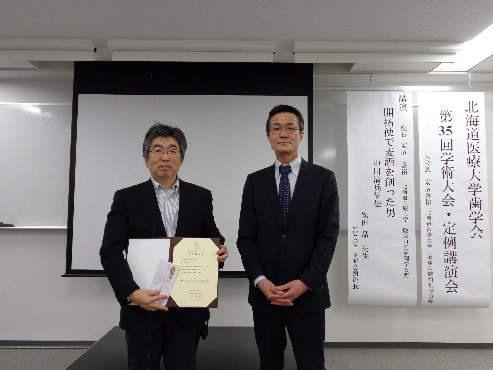 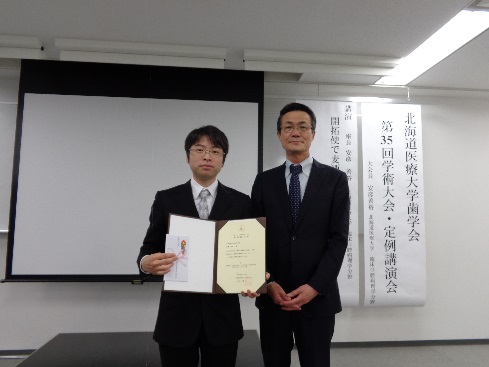 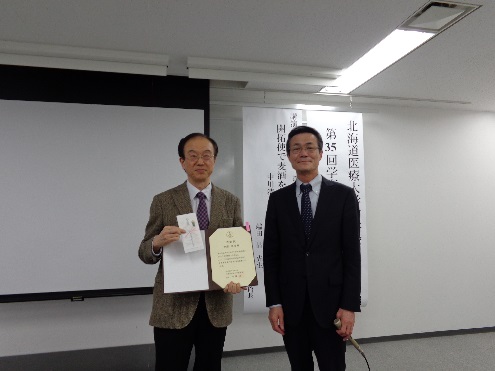 留学生、CITRAさん
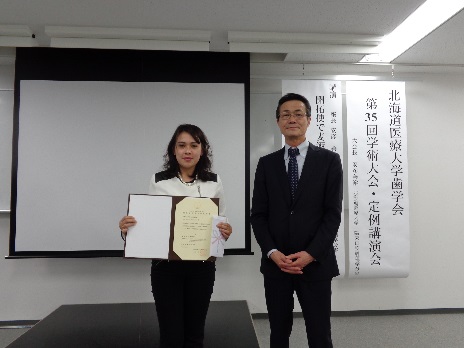 優秀論文賞
佐藤　寿哉先生
優秀論文賞
荒川　俊哉先生
最優秀論文賞
根津　顕弘先生
田隈先生長い間、
ありがとうございました。
＜定例講演会＞
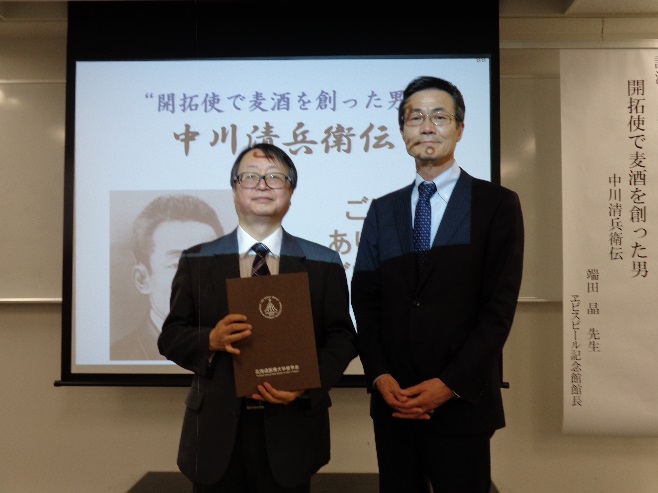 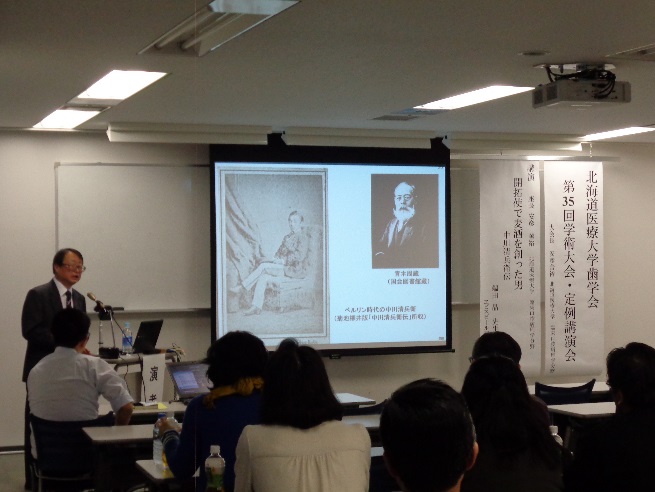 エビスビール記念館館長：端田　晶氏
講演会の題名“開拓史で麦酒を創った男”
とても興味深いお話でした。特に歴史好き、ビール好きの人にとってはたいへん勉強になったようです。
端田先生、ありがとうございました。
歯学会会長より感謝状を贈呈いたしました。
学術大会の様子③
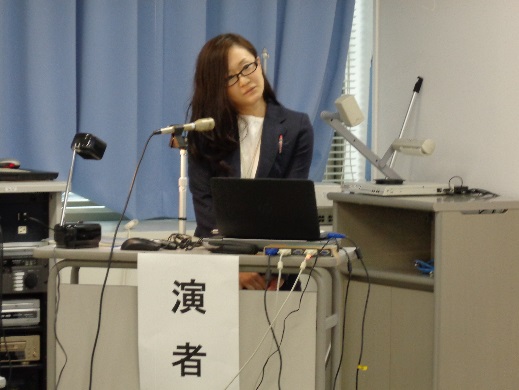 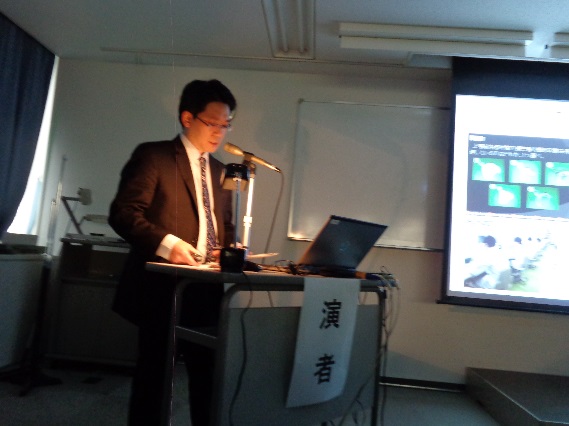 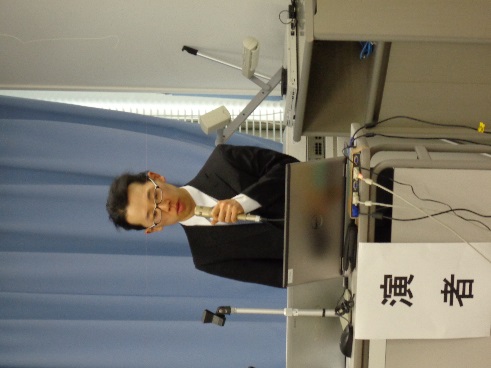 午後の部が開始
学術大会の様子④
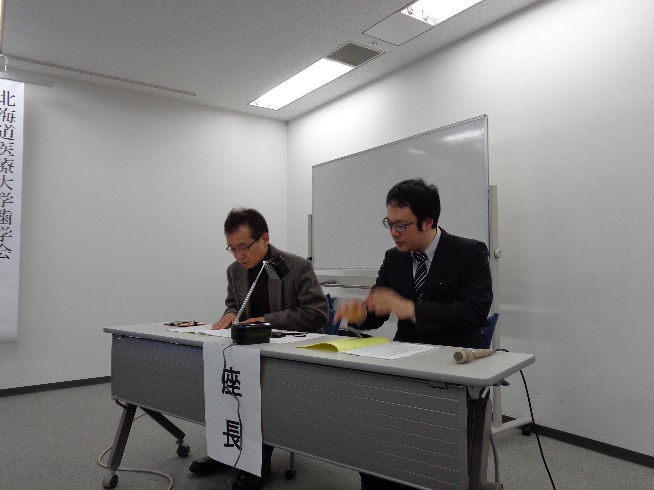 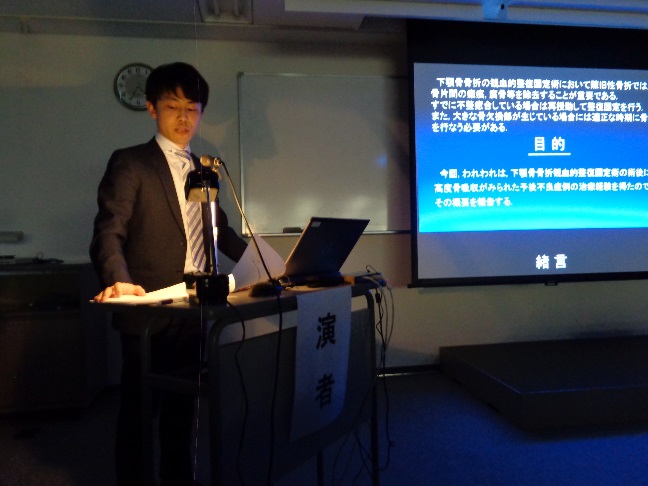 座長の村田准教授と門准教授
研修医の久原先生の発表
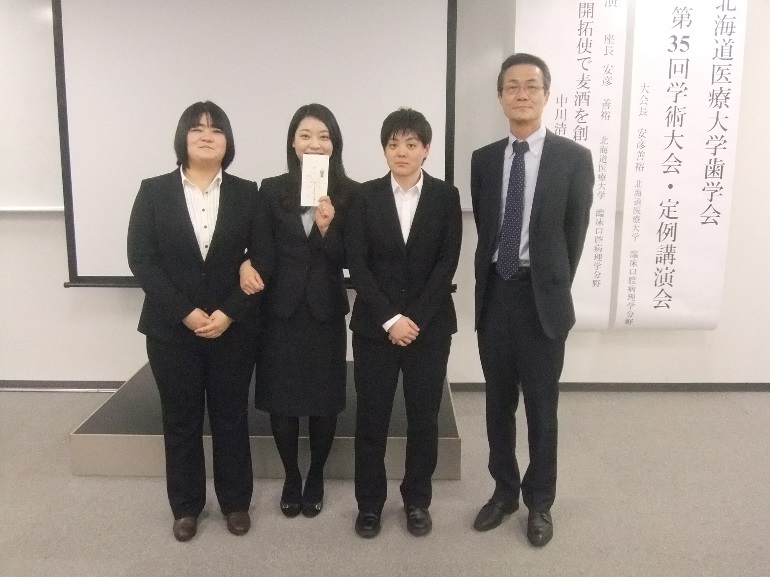 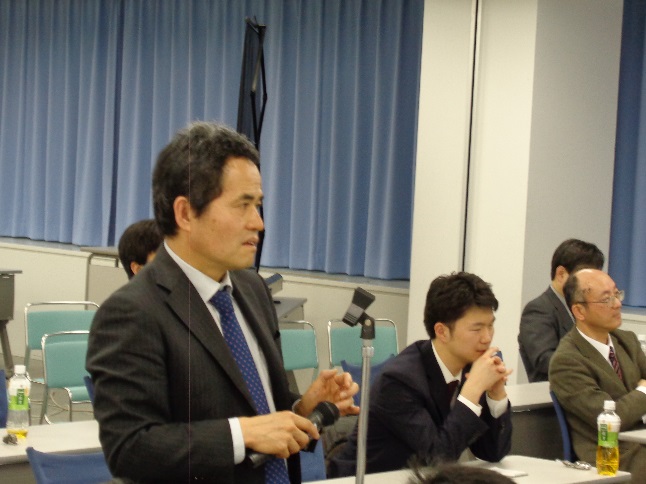 歯学部５年生３人　御礼の図書券を持って記念写真
＊＊＊懇親会の様子＊＊＊
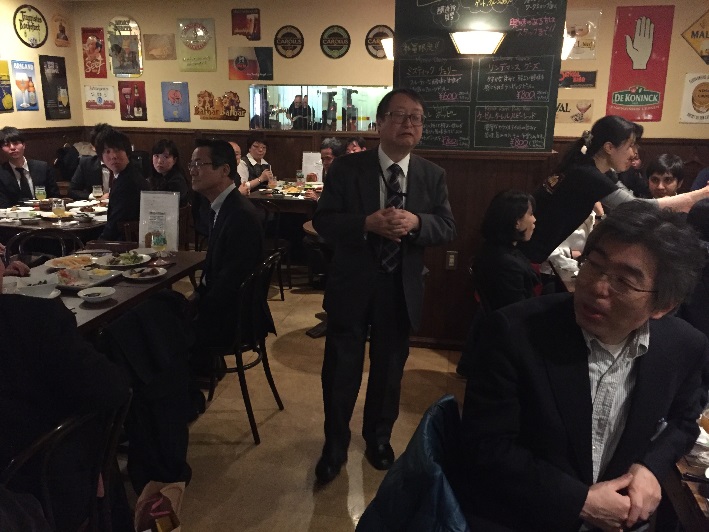 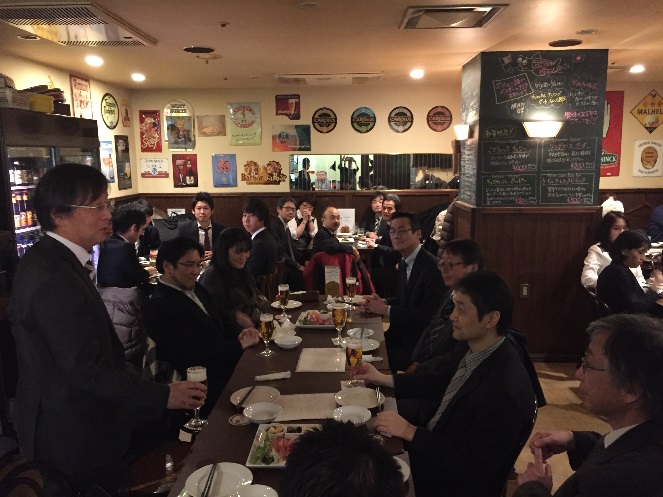 Ｐａｕｌ’ｓ Ｃａｆé　にて。
いつもと場所が違い51名も参加！！
端田先生にご挨拶いただきました。
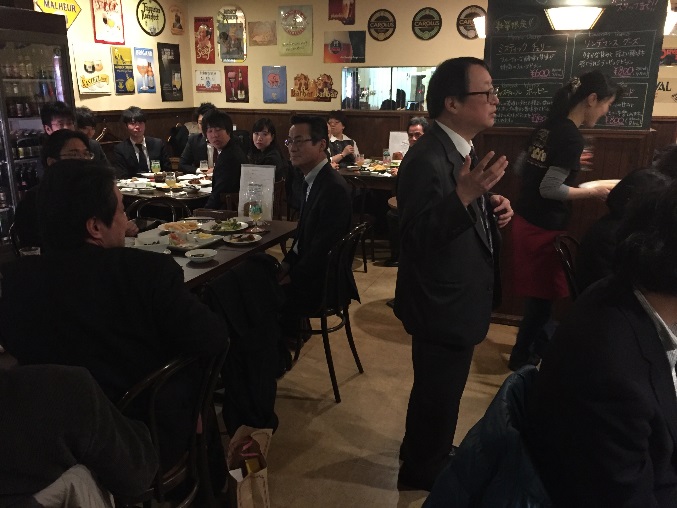 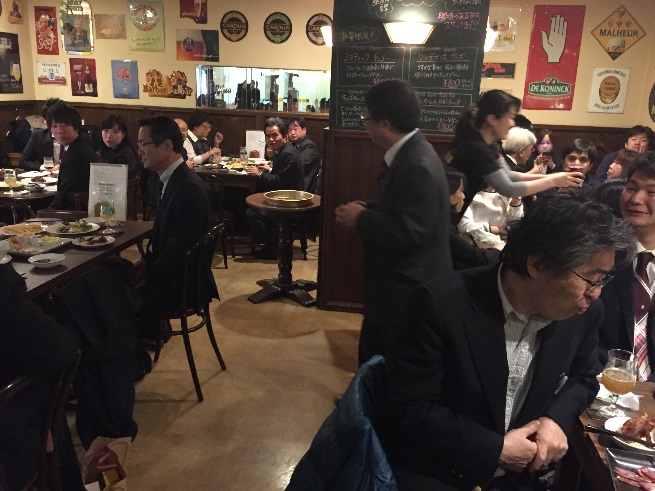 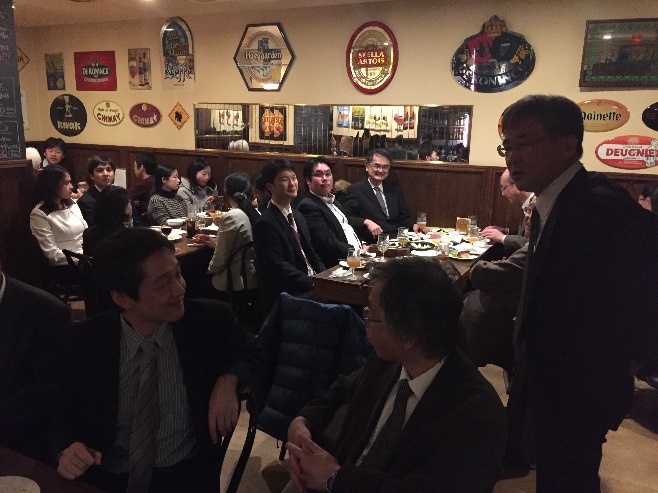 たくさん料理も並べられ、楽しい語らいの中、懇親会はお開きとなりました。　皆さんご協力ありがとうございました。